1
University of Mustansiriyah                                                                   2019-2020
College of Engineering                                                                                 3rd Stage 
High. & Trans Eng. Dep.
Engineering Management
Lecture No.1 (Week 1): Introduction, Construction Management Principles and Functions 


Lecturers:                                               Dr. Ali Jabbar

                                        Dr. Abeer K. Jameel
2
Syllabus
1.Introduction
Construction Management Principles and functions
Project life cycle and resources
Types of contracts 
2. Bar Charts
3. Network Analysis
AOA [C.P.M] method 
AON method
4. Programme Evaluation and Review Technique (PERT)
5. Line of Balance
6. Resource allocation
3
Basic References
Principle of construction management ; By Roy Pilcher




These lectures has been edited by Dr. Ali Jabbar
4
Introduction: Construction Management Principles
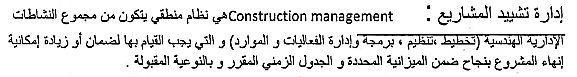 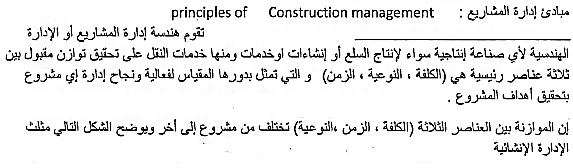 Cost
Quality
Time
5
Introduction: Construction Management Principles
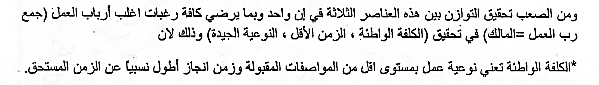 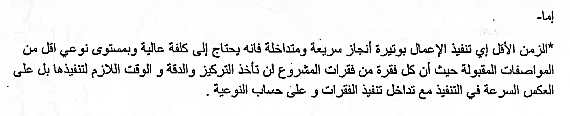 Cost
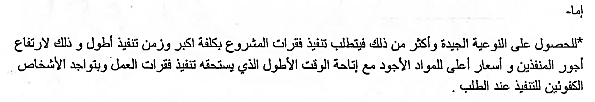 Quality
Time
6
Introduction: Construction Management Principles
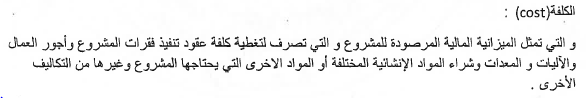 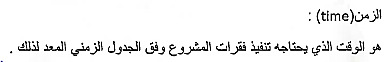 Cost
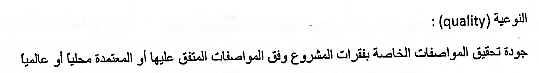 Quality
Time
7
Introduction: Construction Management Functions
Construction management functions
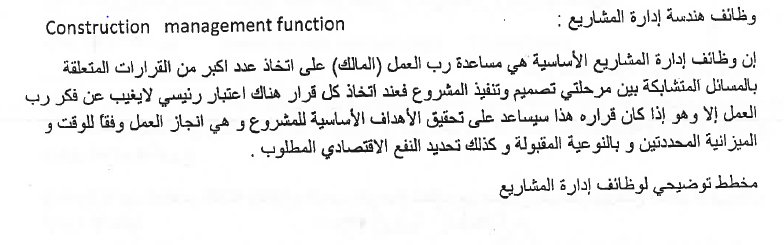 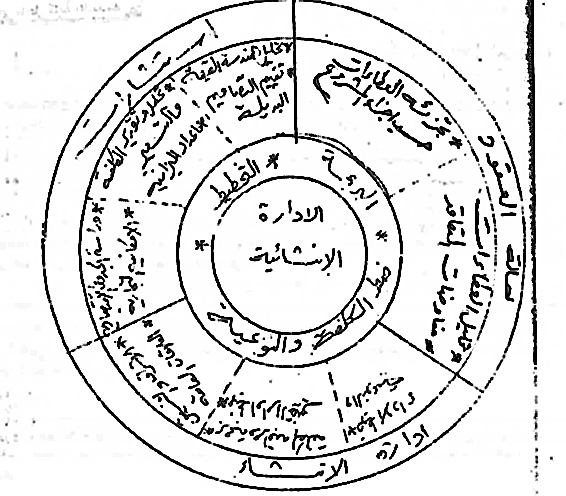 8
Introduction: Construction Management Functions
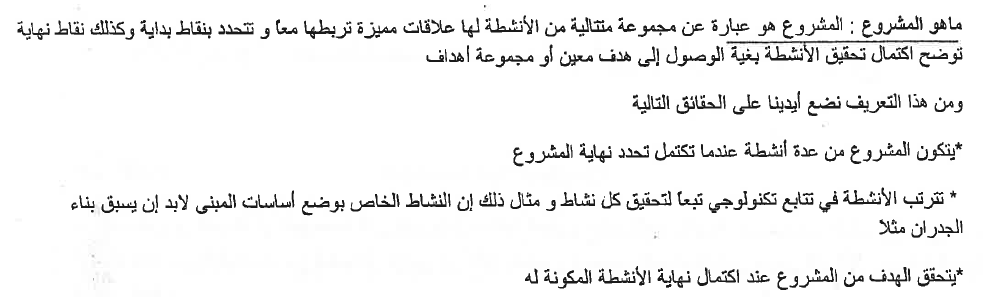 9
Introduction: Construction Management Functions
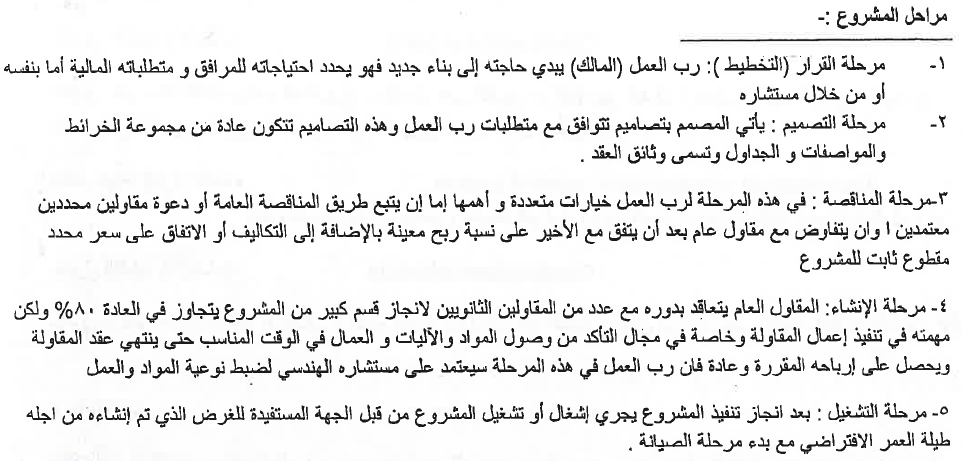 10
Introduction: Construction Management Functions
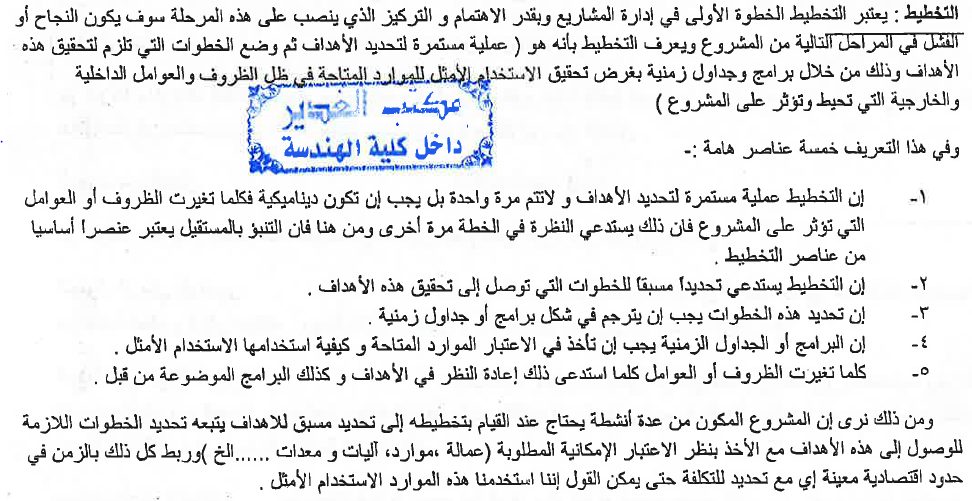 11
Introduction: Construction Management Functions
12
Introduction: Construction Management Functions
13
Introduction: Construction Management Functions
14
Introduction: Construction Management Functions
15
Introduction: Construction Management Functions
16
Introduction: Construction Management Functions